Native American Literature
Oral Tradition
Creation Mythology
Origin Mythology
Trickster Tales
Oral Tradition
In the oral tradition, stories are passed  from one generation to the next aloud rather than being physically recorded.
Creation Mythology
Creation myths are stories that explain the formation of the Earth and the formation of  human life.
Origin Myths
Origin myths explain various aspects of the natural world such as wind and stars,  and they can also  explain the cultural traditions of a people.
Trickster Tales
Trickster tales are common in Native American mythology. The Trickster is an animal character who defies authority and sometimes creates trouble. The Trickster often uses  cleverness and wit to make up for his physical weakness.
Pueblo Creation Myth
When Earth was still young and giants still roamed the land, a great sickness came upon them. All of them died except for a small boy. One day while he was playing, a snake bit him. The boy cried and cried. The blood came out, and finally he died. With his tears our lakes became. With his blood the red clay became. With his body our mountains became, and that was how Earth became.
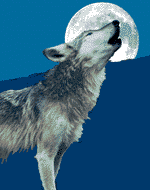 Sahaptin Origin Myth
“Coyote & The Columbian”
		
	One day, Coyote was walking along. The sun was shining brightly, and Coyote felt very hot. “I would like a cloud,” Coyote said. So a cloud came and made some shade for Coyote. Coyote was not satisfied.
“I would like some more clouds,” he said. More clouds came along, and the sky began to look very stormy. But Coyote was still hot. 
	“How about some rain,” said Coyote. The clouds began to sprinkle rain on Coyote.
	“More rain,” Coyote demanded. The rain became a downpour.
	“I would like a creek to put my feet in,” said Coyote. So a creek sprang up beside him, and Coyote walked in it to cool off his feet.
“It should be deeper,” said Coyote.
	The creek became a huge, swirling river. Coyote was swept over and over by the water. Finally, nearly drowned, Coyote was thrown up on the bank far away. When he woke up, the buzzards were watching him, trying to decide if he was dead. 
	“I’m not dead,” Coyote told them, and they flew away.
	That is how the Columbia River began.
Muscogee Trickster Tale
Now Rabbit had a favorite place on the river where he always went to drink water. It was on a bend in the river, and two Snakes lived there, one on the upper side of the bend and one on the lower. Rabbit soon learned that neither of the Snakes knew that the other Snake lived there.
Ho, ho, ho, thought Rabbit. I am going to have a bit of fun! 
	Rabbit went to the Snake that lived on the upper bend of the river. “I am a very strong Rabbit,” he told the Snake. “I bet I can pull you right out of the water.” 
	“I bet you can’t!” said the Snake, who was very strong indeed. 
	“I will get a grapevine,” said the Rabbit. “You will pull one end and I will pull the other. If I pull you out of the water, I win the contest. If you pull me into the water, then I win.”
The Snake on the upper bend agreed. Then Rabbit went to the Snake on the lower bend and made the same deal. He told both Snakes that he would be standing out of sight on top of the river bank and would give a whoop when he was in place and ready to start the contest. Both Snakes were pleased with the arrangement. They were sure they would win against such a feeble little Rabbit.
Rabbit took a long grapevine and strung it across the wide bend in the river. He handed one end to the first Snake and the other end to the second Snake. Then he gave a loud whoop from the middle of the river bank and the two Snakes started tugging and pulling with all their might.
“That Rabbit is really strong,” thought the Snake on the upper bank. He would tug and tug and the vine would come a little closer to him and then he would nearly be pulled out of the water. 
	“My, Rabbit is much stronger than he appears,” thought the Snake on the lower bank after he was almost hurled out of the water by an extra strong pull from up the river.
Rabbit sat on the bank above both Snakes and laughed and laughed. The Snakes heard him laughing and realized that they had been fooled. Letting go of the rope, they swam to the middle of the bend and met each other for the first time.
Both Snakes were angry with Rabbit for making them look foolish. They agreed that Rabbit could no longer drink from his favorite place on the river bend where they lived. In spite of his protests, they sent Rabbit away and would not let him come down to the riverbank anymore. So whenever Rabbit grew thirsty, he had to turn himself into a faun in order to get a drink from the river.
After that, 
	Rabbit decided not to play 
	any more jokes on 
Snakes.